November 2011
Supplementary Plenary Information - November 2011
Date: 2011-November-06
Authors:
Name
Company
Address
Phone
email
5488 Marvell Lane,
Santa Clara, CA, 95054
+1 (321)751-3958
bkraemer@
marvell
.com
Bruce Kraemer
Marvell
Abstract: Additional Information on topics for 802 plenary meeting – November 2011
Slide 1
Bruce Kraemer, Marvell
November 2011
Monday
Slide 2
Bruce Kraemer, Marvell
November 2011
Monday Agenda Item 3.2.1
IEEE LOA Database
http://standards.ieee.org/about/sasb/patcom/pat802_11.html


18 entries with 2010 submission dates
30 entries with 2011 submission dates
Slide 3
Bruce Kraemer, Marvell
November 2011
Monday Agenda Item 4.1.3
Joint Meetings
External:  TGAA and 802.1avb 
Thursday am1
802.1& 802.3  “Packet Preemption” Regency V

Internal:  Regulatory and   TGai  
Monday morning ad hoc      9-11
Slide 4
Bruce Kraemer, Marvell
November 2011
Monday Agenda Item 4.1.4
NEW PARS
The following PARs are to be considered November 06-11, 2011, during the 802 plenary meeting in Atlanta, GA:

  from .15 - "Key Management Protocol" Rec Practice
https://mentor.ieee.org/802.15/dcn/11/15-11-0613-04-0kmp-key-management-protocol-par.pdf
https://mentor.ieee.org/802.15/dcn/11/15-11-0665-04-0kmp-kmp-5c-draft.doc

from .22 -   802.22b   "Enhanced Broadband and Monitoring" Amendment
https://mentor.ieee.org/802.22/dcn/11/22-11-0118-01-rasg-par-for-enhanced-broadband-and-monitoring-amendment.pdf
https://mentor.ieee.org/802.22/dcn/11/22-11-0119-01-rasg-5c-for-enhanced-broadband-and-monitoring-amendment.pdf
Please go to http://www.ieee802.org/PARs.shtml for a additional details
The SASB meeting series where these will be reviewed begins Dec 6 2011
All PARs approved by NesCom/SASB
Slide 5
Bruce Kraemer, Marvell
November 2011
Monday Agenda Item 4.1.4
Other PARS
802.15.4e – One year extension
802.15.6  – One year extension and name change

Proposed Modification to P802.16n PAR
	http://ieee802.org/16/docs/#11_0030
	Continues project to amend IEEE Std 802.16.	
 
Proposed P802.16.1a PAR
	http://ieee802.org/16/docs/#11_0031
	Starts project to amend IEEE Std 802.16.1, 	based on existing P802.16n.
 
Proposed Modification to P802.16p PAR
	http://ieee802.org/16/docs/#11_0032
	Continues project to amend IEEE Std 802.16.
 
Proposed P802.16.1b PAR
	http://ieee802.org/16/docs/#11_0033
	Starts project to amend IEEE Std 802.16.1,  	based on existing P802.16p.
November 2011
Monday Agenda Item 4.1.5
Hotel meeting Levels
Lobby
Ballroom
Exhibit
Atlanta Conference Center
Slide 7
Bruce Kraemer, Marvell
November 2011
Monday Agenda Item 4.1.5
Group Room assignments
Slide 8
Bruce Kraemer, Marvell
November 2011
Monday Agenda Item 4.1.6
WG18 Agenda
Monday 		1:30 - 6:00 pm
Tuesday   		8:00 – 6:00 pm
Wednesday   		8:00 – 6:00 pm
Thursday   		8:00 – 6:00 pm
Review a recently approved Question ITU-R 236/1 that potentially may identify spectrum globally available for Smart Grid wireless applications      Monday pm1
The question is available on the RR-TAG Mentor web site as 18-11-0079
Review and develop a response to a proposed change to the FCC’s 900 MHz ISM band rules that could adversely impact 802 technologies operating under Part 15 rules     Monday pm2
https://mentor.ieee.org/802.18/documents
Slide 9
Bruce Kraemer, Marvell
November 2011
WG18 Agenda – New item
WG18 Agenda
ITU-R question
https://mentor.ieee.org/802.18/dcn/11/18-11-0079-00-0000-approval-of-1-new-itu-r-question-and-1-revised-itu-r-question.docx

900MHz change
https://mentor.ieee.org/802.18/dcn/11/18-11-0084-00-0000-lms-overview.pptx


September Output: Canadian Consultation on TVWS
https://mentor.ieee.org/802.18/dcn/11/18-11-0075-03-0000-ieee-802-response-to-canadian-tvws-consultation.doc
Slide 10
Bruce Kraemer, Marvell
November 2011
Monday Agenda Item 4.1.7
WG19 Agenda - November
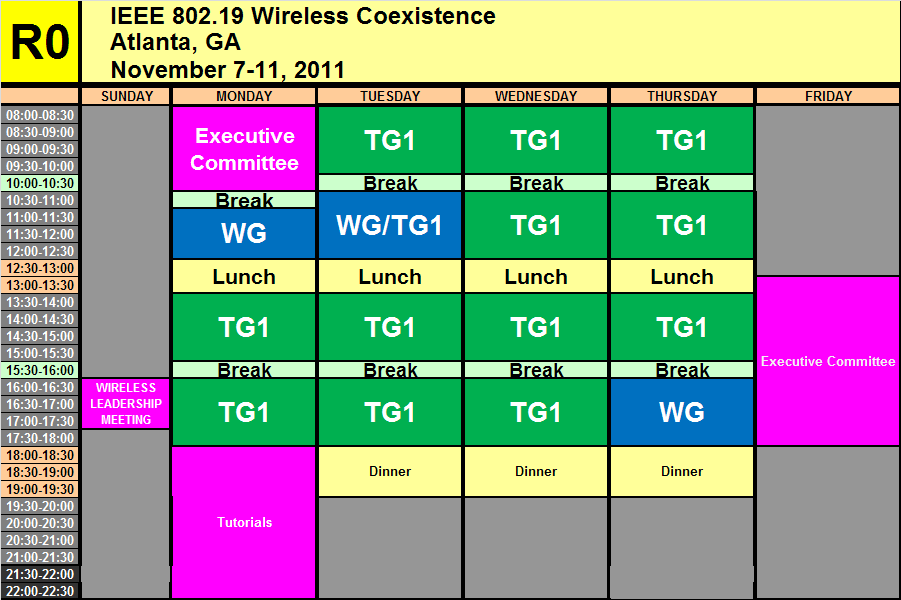 https://mentor.ieee.org/802.19/dcn/11/19-11-0114-00-0000-nov-2011-wg-agenda.xls
Slide 11
Bruce Kraemer, Marvell
November 2011
Coexistence Assurance (CA) documents
Slide 12
Bruce Kraemer, Marvell
November 2011
802 Projects  -  CA plans
Slide 13
Bruce Kraemer, Marvell
November 2011
IEEE 802.19 CONTACT INFORMATION
IEEE 802.19 CONTACT INFORMATION
WG Chair: Steve Shellhammer 
WG Vice Chair: Ivan Reede 
WG Secretary: Junyi Wang 
Technical Editor: James Gilb 
Liaison to 802.11: Eldad Perahia 
Liaison from 802.11: Prabodh Varshney 
Liaison to 802.15: Shuzo Kato 
Liaison from 802.15: Hyunduk Kang 
Liaison from 802.18: Junyi Wang 
IEEE 802.16 Liaison: Matthew Sherman 
 Liaison from 802.22: Ivan Reede
Slide 14
Bruce Kraemer, Marvell
November 2011
Monday Agenda Item 4.1.8
WG21 Agenda
Slide 15
Bruce Kraemer, Marvell
November 2011
WG22 Agenda - November
Monday Agenda Item 4.1.9
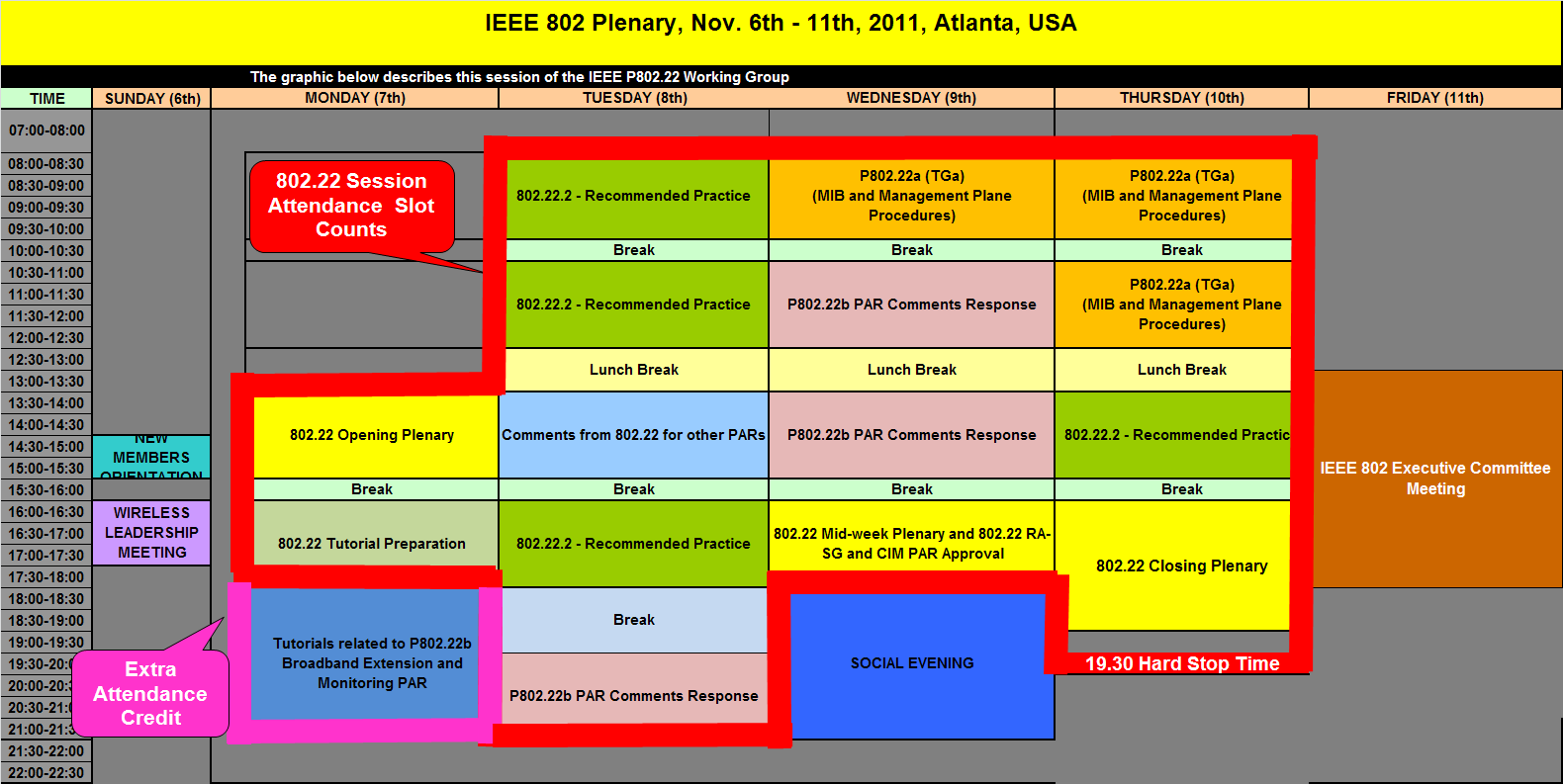 https://mentor.ieee.org/802.22/dcn/11/22-11-0125-01-0000-november-plenary-working-group-agenda.xls
Slide 16
Bruce Kraemer, Marvell
November 2011
Monday Agenda Item 4.1.10
January Meeting – Jacksonville, Florida, USJanuary 15 - 20
Hotel Registration open  now
Meeting Registration opens Monday Nov 7
Early bird registration expires  Dec  16
Slide 17
Bruce Kraemer, Marvell
November 2011
Monday Agenda Item 4.1.11
Other Special Events
TGs Awards and Photographs
Wednesday
~11:30
Slide 18
Bruce Kraemer, Marvell
November 2011
Monday Agenda Item 4.1.12
Topics since July EC
Press releases for TGS approved


EC workshop in November – Sat/Sun following  plenary
Slide 19
Bruce Kraemer, Marvell
November 2011
Monday Agenda Item 4.1.12
802.11 Topics for November  2011 EC
Begin Sponsor Ballot
TGad
Requests to submit to RevCom?
New project PAR to NesCom ?
Nothing anticipated
PAR Extension ?
Nothing anticipated
Study Group start up?
Maybe
Slide 20
Bruce Kraemer, Marvell
November 2011
Monday Agenda Item 4.1.13
802.1 Architecture Document
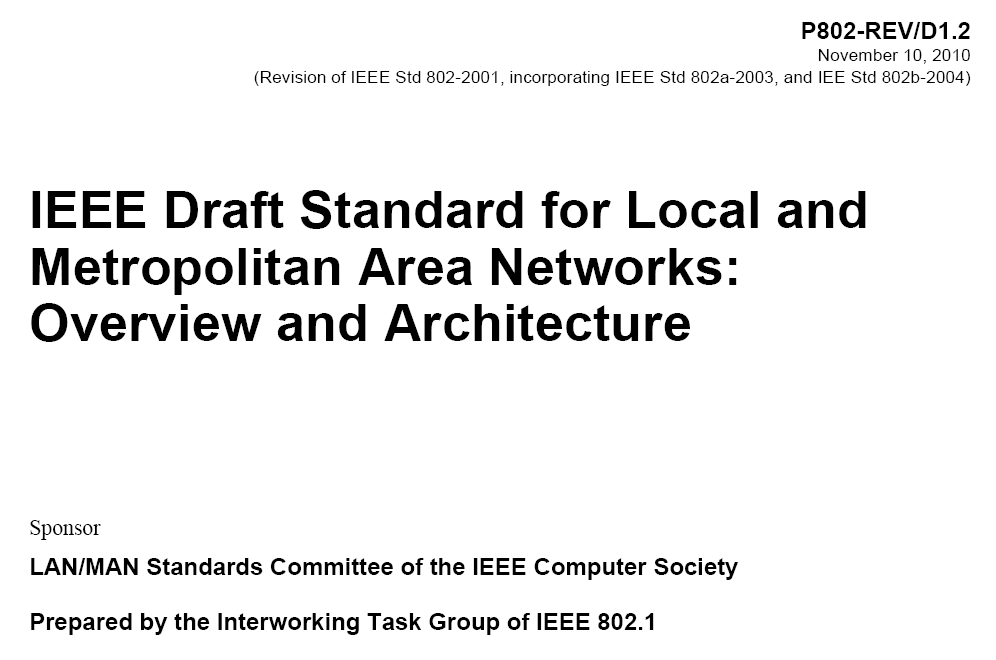 Slide 21
Bruce Kraemer, Marvell
November 2011
Monday Agenda Item 4.1.14
Smart Grid Meetings
Two sessions
Tuesday pm2 - Hanover E
Thursday pm2   -  Hanover C
Revision of NIST Smart Grid PAP#2 Guideline
Review NIST Framework document
Slide 22
Bruce Kraemer, Marvell
November 2011
Monday Agenda Item 4.1.15
November Tutorials
Tutorial #1 (6:00–7:30 pm) 
Introduction to IEEE Std. 802.22-2011 and its Amendment PAR for P802.22b: Broadband Extension and Monitoring sponsored by Apurva Mody 

Tutorial #2 (7:30–9:00 pm) Smart Grid Update - 2011 sponsored by Bruce Kraemer
http://ieee802.org/Tutorials.shtml
Slide 23
Bruce Kraemer, Marvell
November 2011
Wednesday
Slide 24
Bruce Kraemer, Marvell
November 2011
Wednesday Agenda Item 4.3
COMSOC P1900.7   Status
IEEE DySPAN SC working groups:
1900.1 Working Group on Terminology and Concepts for Next Generation Radio Systems and Spectrum Management
1900.2 Working Group on Recommended Practice for Interference and Coexistence Analysis
1900.3 Working Group on Recommended Practice for Conformance Evaluation of Software Defined Radio (SDR) Software Modules
1900.4 Working Group on Architectural Building Blocks Enabling Network-Device Distributed Decision Making for Optimized Radio Resource Usage in Heterogeneous Wireless Access Networks
1900.5 Working Group on Policy Language and Policy Architectures for Managing Cognitive Radio for Dynamic Spectrum Access Applications
1900.6 Working Group on Spectrum Sensing Interfaces and Data Structures for Dynamic Spectrum Access and other Advanced Radio Communication Systems
P1900.7 Working Group on Radio Interface for White Space Dynamic Spectrum Access Radio Systems Supporting Fixed and Mobile Operation
Slide 25
Bruce Kraemer, Marvell
November 2011
Wednesday Agenda Item 4.3
P1900.7   Background
On March 8, 2010 the ad hoc group on White Space Radio was created within IEEE SCC41 standardization committee
■ To consider interest in, feasibility of, and necessity of
developing standard defining radio interface (MAC and PHY layers) for white space communication system.
Usage models (31r0)
WS regulatory bands (13r0)
Requirements (35r0)
5C (30r8)
PAR (29r12)
All contributions are publically available at
■ http://grouper.ieee.org/groups/scc41/adhoc-wsr/contrib/
Slide 26
Bruce Kraemer, Marvell
November 2011
Wednesday Agenda Item 4.3
P1900.7   PAR
4.1 Type of Ballot: Individual
4.2 Expected Date of submission of draft to the IEEE-SA for Initial Sponsor Ballot:             6/2014
4.3 Projected Completion Date for Submittal to RevCom: 3/2015
5.1 Approximate number of people expected to be actively involved in the
development of this project: 70
5.2 Scope: This standard specifies a radio interface including medium access control (MAC) sublayer and physical (PHY) layer of white space dynamic spectrum access radio systems supporting fixed and mobile operation in white space frequency bands. The standard provides means to support other related IEEE 1900 standards.
5.3 Is the completion of this standard dependent upon the completion of another standard: No
Slide 27
Bruce Kraemer, Marvell
November 2011
Wednesday Agenda Item 4.3
P1900.7   Status
5.3 Is the completion of this standard dependent upon the completion of another
standard: No
2011-02-09 dyspan-ws-radio-11/9r0

5.4 Purpose: This standard enables the development of cost-effective, multi-vendor white space dynamic spectrum access radio systems capable of interoperable operation in white space frequency bands. This standard facilitates a variety of applications, including the ones capable to support high mobility, both low-power and high-power, short-, medium, and long-range, and a variety of network topologies.
5.5 Need for the Project: White space dynamic spectrum access radio systems
supporting fixed and mobile operation are expected to have broad international market potential. This standard will enable various applications of such radio systems by defining radio interface for white space frequency bands.
Slide 28
Bruce Kraemer, Marvell
November 2011
Wednesday Agenda Item 4.3
P1900.7   Status
Chair: Stanislav Filin, NICT
 
Based on initial meeting of 1900.7:  19 voting members from 9 affiliations
 
Participation during 1st PhC:  	14 participants from 7 affiliations
 
Affiliations: mainly R&D.  BBC / Brit. Telecom from industry
 
Note: PhC count as a regular meeting (no differentiation between face to face and PhC).
Participation in 2 consecutive meetings required for voting membership
https://mentor.ieee.org/802.19/dcn/11/19-11-0019-00-0000-p1900-7-introduction.pdf

https://mentor.ieee.org/802.19/dcn/11/19-11-0020-00-0000-p1900-7-par.pdf

https://mentor.ieee.org/802.19/dcn/11/19-11-0021-00-0000-p1900-7-5c.pdf
Slide 29
Bruce Kraemer, Marvell
November 2011
Wednesday Agenda Item 4.3
P1900.7   Status
Current discussion focused on procedural (P&Ps, elections, time plan) and informational (regulatory issues) material:
	https://mentor.ieee.org/1900.7/dcn/11/7-11-0013-01-CNTR-white-space-regulatory-domains.pdf
 
Currently, no candidates for Vice Chair or Secretary. 1900.7 will need to reissue a call for nominations. 
 
Possible establishment of Liaisons to 802 (802.11af) discussed. Decision postponed to next face to face meeting in December.
https://mentor.ieee.org/1900.7/dcn/11/7-11-0015-00-CNTR-liaisons.ppt
 
First call for contributions issued
https://mentor.ieee.org/1900.7/dcn/11/7-11-0010-00-CNTR-first-call-for-contributions.ppt
 
First presentations on use cases
https://mentor.ieee.org/1900.7/dcn/11/7-11-0009-02-CNTR-potential-use-cases-for-tvws.pdf
 
All documents (including meeting minutes) available on 1900.7 Mentor area https://mentor.ieee.org/1900.7/bp/StartPage
 
Next Teclo: November 14th
https://mentor.ieee.org/1900.7/dcn/11/7-11-0017-00-AGND-14-november-2011-teleconference-agenda.xlsx
 
Next Face to Face Meeting: December 12 -- 14th, Scottsdale, AZ
Slide 30
Bruce Kraemer, Marvell
November 2011
Wednesday Agenda Item 4.4
P1905.1   Convergent Digital Home Network Working Group 
PAR
5.2 Scope: The standard defines an abstraction layer for multiple home networking technologies. The abstraction layer provides a common data and control Service Access Point to the heterogeneous home networking technologies described in the following specifications: IEEE P1901, IEEE 802.11, IEEE 802.3 and MoCA 1.1. The standard is extendable to work with other home networking technologies.
The abstraction layer supports dynamic interface selection for transmission of packets arriving from any interface (upper protocol layers or underlying network technologies). End-to-end Quality of Service (QoS) is supported.
Also specified are procedures, protocols and guidelines to provide a simplified user experience to add devices to the network, to set up encryption keys, to extend the network coverage, and to provide network management features to address issues related to neighbor discovery, topology discovery, path selection, QoS negotiation, and network control and management.
Slide 31
Bruce Kraemer, Marvell
November 2011
Wednesday Agenda Item 4.4
P1905.1   PAR
5.3 Is the completion of this standard dependent upon the completion of another standard: No
5.4 Purpose: The abstraction layer common interface allows applications and upper layer protocols to be agnostic to the underlying home networking technologies. The purpose of the standard is to facilitate the integration of P1901 with other home networking technologies.
Additionally the purpose of the standard is to define an abstraction layer that allows: Common Network Setup among heterogeneous network technologies defined in the PAR and provide same user experience in the process of adding a device to the network and the same user experience while setting an encryption key; Intelligent network interface and path selection for delivery of packets that provides Improved coverage performance, Improved data rate on poorest link, Improved network capacity, Improved network reliability and QoS, support for end-to-end Quality of Service (QoS) for different traffic classes; Seamless / transparent path switching; Real time mapping of connection links and paths for each traffic class / stream; Green - energy management.
Slide 32
Bruce Kraemer, Marvell
November 2011
Wednesday Agenda Item 4.4
1905.1     Convergent Digital Home Network Working Group 
Meeting Information
17 November 201112-2pm EST          
          via teleconference          REGISTER          AGENDA13-15 December 2011Miami, FL, USASouth Beach Marriott106 Ocean DriveMiami Beach, FL 33139
Slide 33
Bruce Kraemer, Marvell
November 2011
Wednesday Agenda Item 5.2
Room Changes
Slide 34
Bruce Kraemer, Marvell
November 2011
Wednesday Agenda Item 5.2
Revised Agenda Graphic
If needed
Slide 35
Bruce Kraemer, Marvell
November 2011
Wednesday Agenda Item 5.3
Officer Changes
If needed
Slide 36
Bruce Kraemer, Marvell
November 2011
Slide 37
Bruce Kraemer, Marvell
November 2011
Friday
Slide 38
Bruce Kraemer, Marvell
November 2011
Friday Agenda Item 2.08
IEEE LOA Database
http://standards.ieee.org/db/patents/pat802_11.html

18 entries with 2010 submission dates
30 entries with 2011 submission dates
Slide 39
Bruce Kraemer, Marvell
November 2011
Friday Agenda Item 2.09
IEEE SA Contents  - November 2011
http://www.ieee.org/web/standards/home/index.html
Slide 40
Bruce Kraemer, Marvell
November 2011
Friday Agenda Item 2.10
802.11 drafts to ISO/IEC JTC1/SC6
The WG told SC6 it will liaise 802.11ac as soon as it passes a LB
802.11-2012  will be submitted to SC6 when approved by the SASB – early 2012
Slide 41
November 2011
Friday Agenda Item 6.1
myBallot - Sponsor Ballot Tool Change
Sponsor Ballot Vote Change allows a sponsor balloter to make a vote change, from Disapprove to either Approve or Abstain, after the ballot has closed. 
The balloter simply logs onto myProject, myBallot Activity and changes their vote. This eliminates the need for the balloter to email the sponsor or working group chair with a vote change, the system will do that automatically.To help you better understand how the functionality works, click on the link below:https://mentor.ieee.org/etools_documentation/dcn/11/etools_documentation-11-0016-01-MYBA-vote-change.pdfIf you have any questions, please contact myproject-admin@standards.ieee.org
Slide 42
Bruce Kraemer, Marvell
November 2011
Friday Agenda Item 6.2
EC November Workshop
International engagements of 802
ISO, ITU, CCSA, ETSI, …
802 operating procedures, tools, efficiency and changes in SA
myBallot, RevCom, NesCom, meeting fees, Get802, etc
Meeting tools
Strategic Discussions
Issues and opportunities in partnering with other SDOs
802 architecture
Organization of 802
IEEE as Standards  service provider
Slide 43
Bruce Kraemer, Marvell
November 2011
Friday Agenda Item 6.3
Future Venues
2012
# 131 January 15-20, 2012 ----Hyatt Regency, Jacksonville, FL
Including 802.16 and 802.21
 
# 132 March 11-16, 2012 –Hilton Waikoloa, Big Island, HI

# 133 May 13-18, 2012,  Hyatt Regency Atlanta, Atlanta, Georgia, USA
 
# 134 July 15-20, 2012    Grand Hyatt Manchester, San Diego, CA, USA

# 135 September 16-21, 2012,  Hyatt Grand Champion, Indian Wells, CA
 
# 136 Nov 11-16, 2012    Grand Hyatt San Antonio, San Antonio, TX, USA
Slide 44
Bruce Kraemer, Marvell
November 2011
Friday Agenda Item 6.3
Future Venues
2013
# 137 January 13-18, 2013 - ----TBD – Los Angeles / Prague/ Berlin
 
# 138 March 17-22, 2013 –Caribe Royale, Orlando, FL, USA

# 139 May 12-17, 2013 ----Hilton Waikoloa, Big Island, HI
 
# 140 July 14-19, 2013    ----TBD – Geneva, CH  ??

# 141 September 15-20, 2013----TBD – China ??
 
# 142 Nov 10-15, 2013    Hyatt Regency Dallas, TX, USA
Slide 45
Bruce Kraemer, Marvell
November 2011
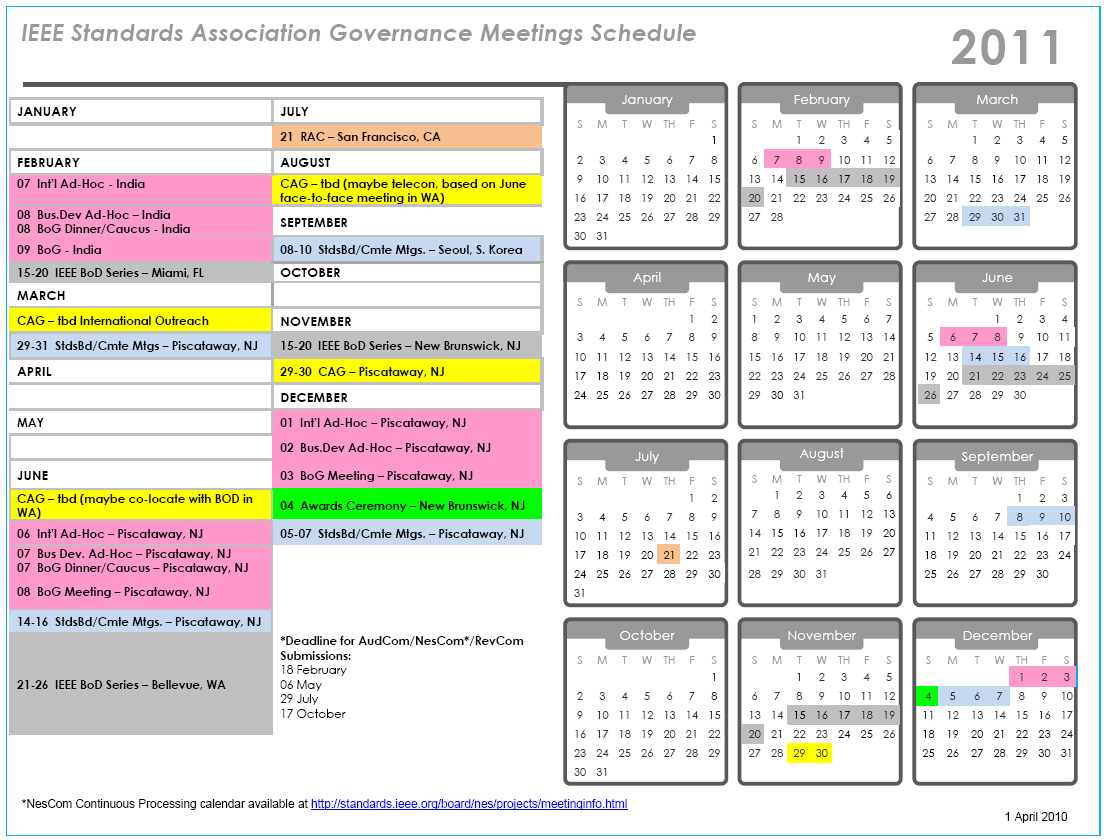 Slide 46
Bruce Kraemer, Marvell
November 2011
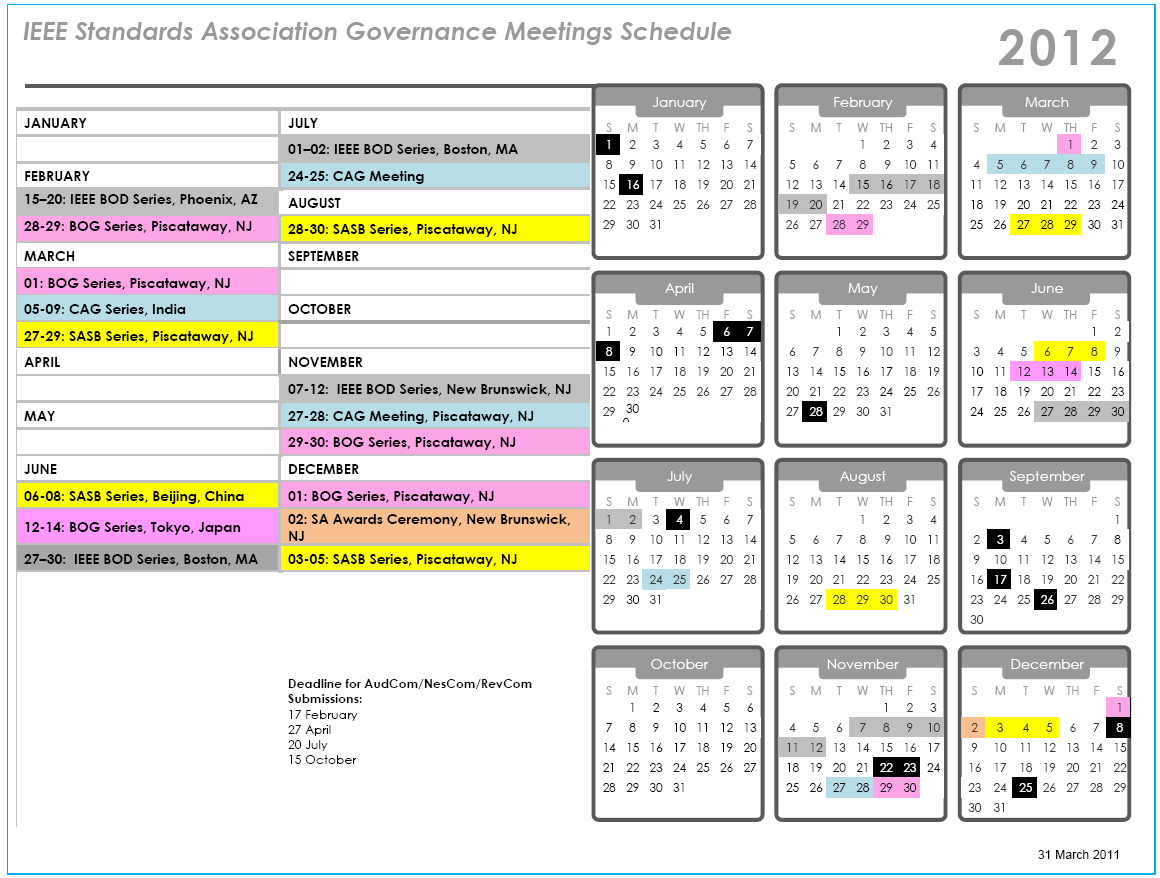 Slide 47
Bruce Kraemer, Marvell